A
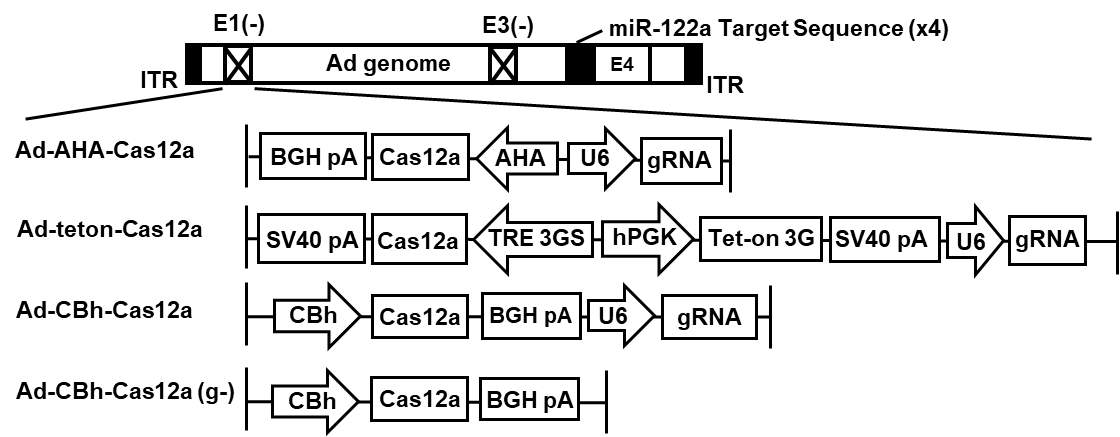 log10 Ad genome copy number
B
10
9
8
7
6
0
Promoter
Cas12a
C
D
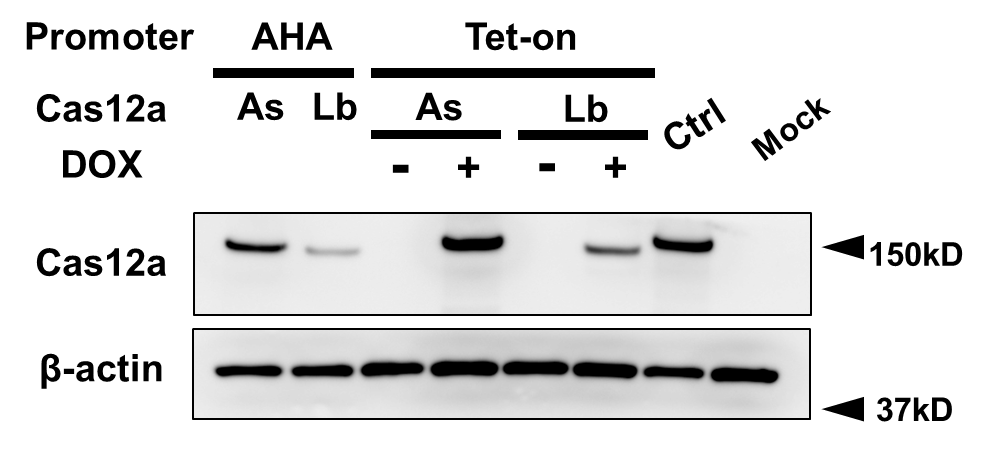 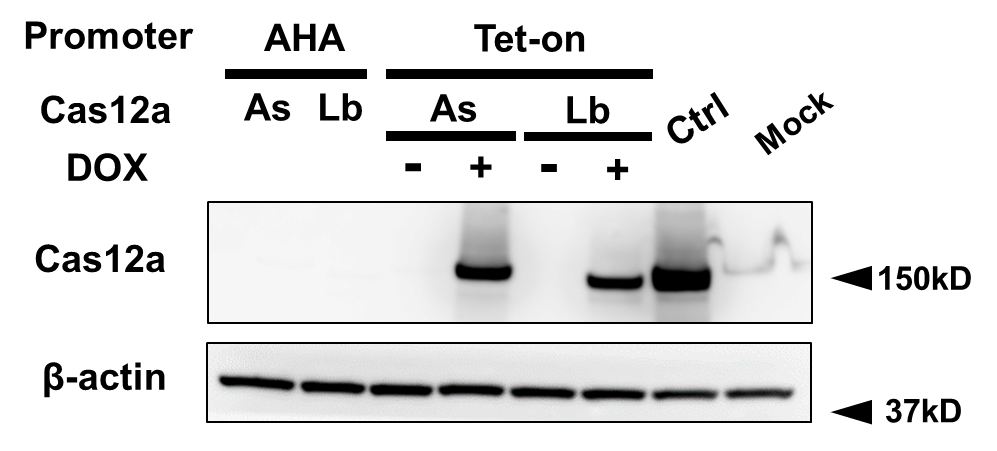 2.0
2.0
1.0
1.0
N.D.
N.D.
Mock
Ctrl
Mock
Ctrl
Promoter
Promoter
AHA
Tet
Tet
AHA
Tet
Tet
AHA
Tet
Tet
AHA
Tet
Tet
Cas12a
As
As
Lb
Lb
As
Lb
Cas12a
As
Lb
Lb
As
As
Lb
-
-
-
-
+
+
DOX
+
+
DOX
E
Ctrl + gRNA 
（1 : 1）
Teton-Lb
AHA-Lb
AHA-As
Teton-As
MOI
Mock
-
-
-
-
-
-
+
+
+
+
DOX
+
+
uncleaved
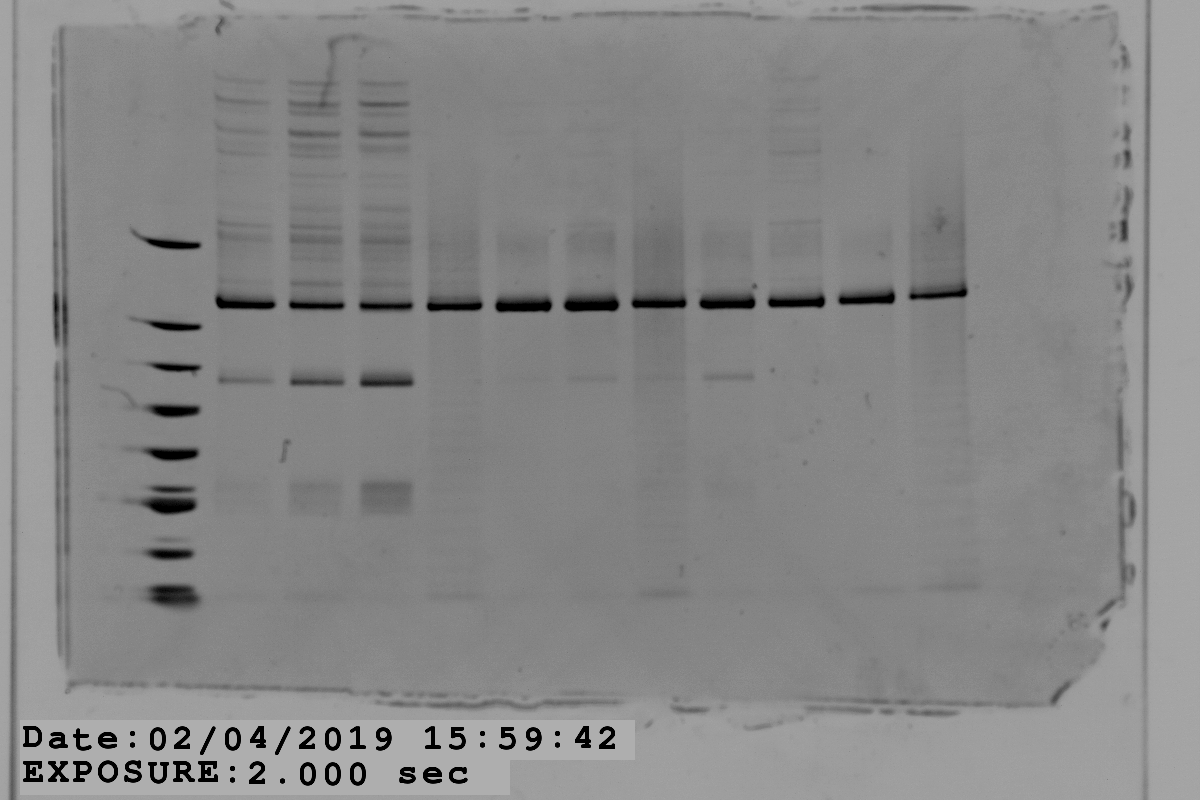 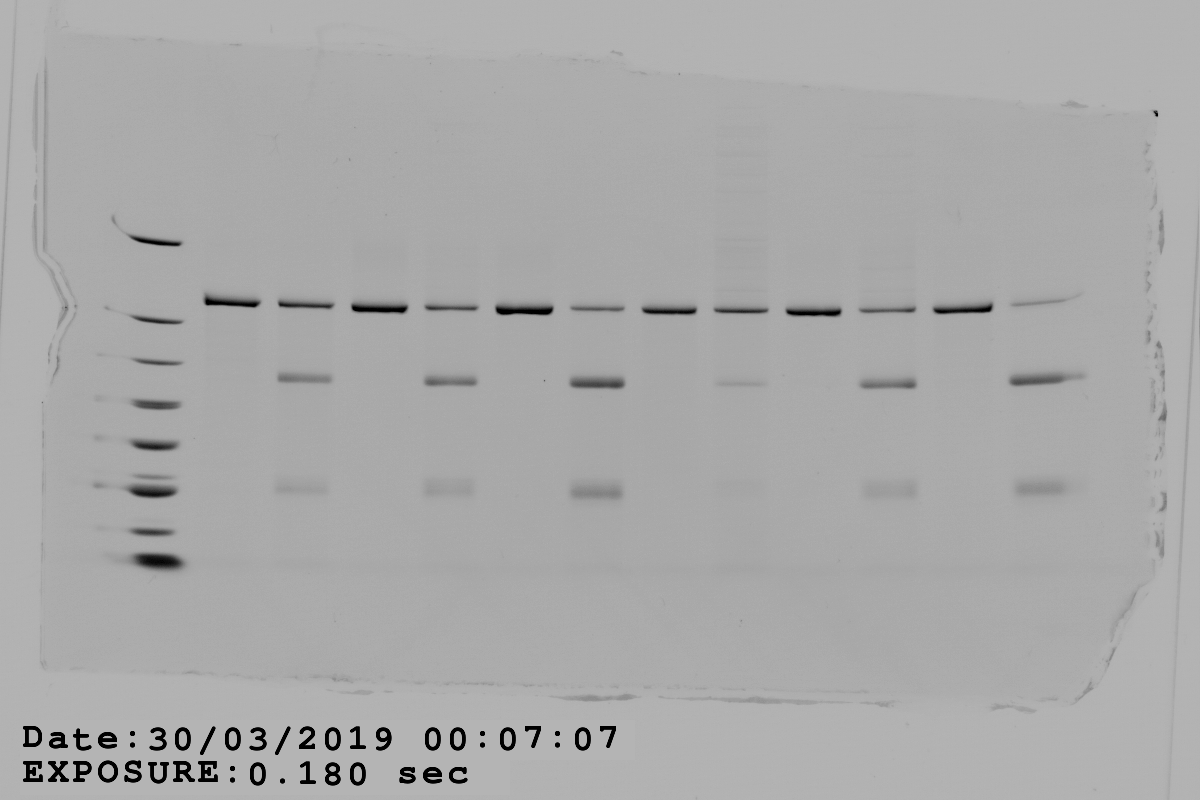 cleaved
1
12
13
6
11
2
5
10
22
3
4
16
20
8
9
14
21
18
19
17
15
7
N.D.
N.D.
N.D.
N.D.
N.D.
N.D.
N.D.
N.D.